Первый раунд
Как видел учитель
Как видели студенты
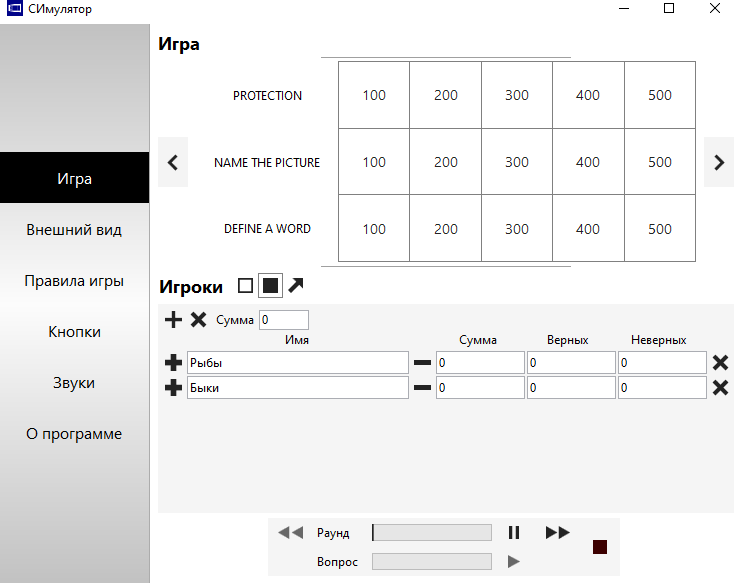 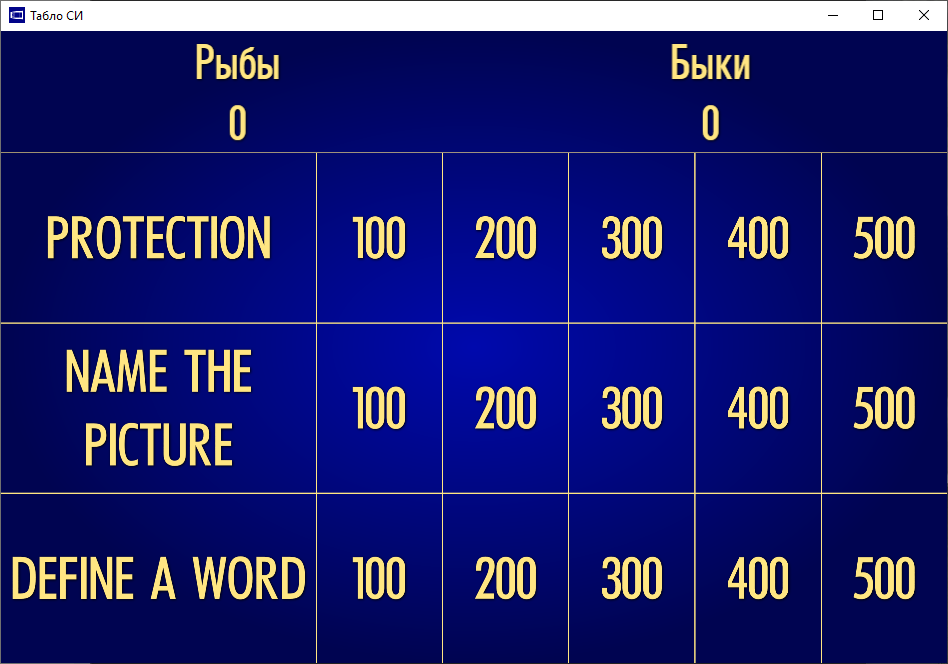 Как видел учитель
Как видели студенты
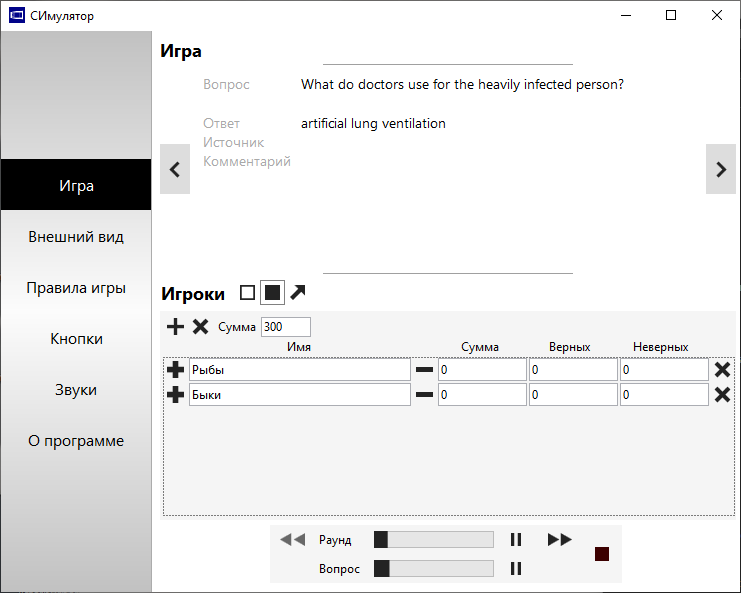 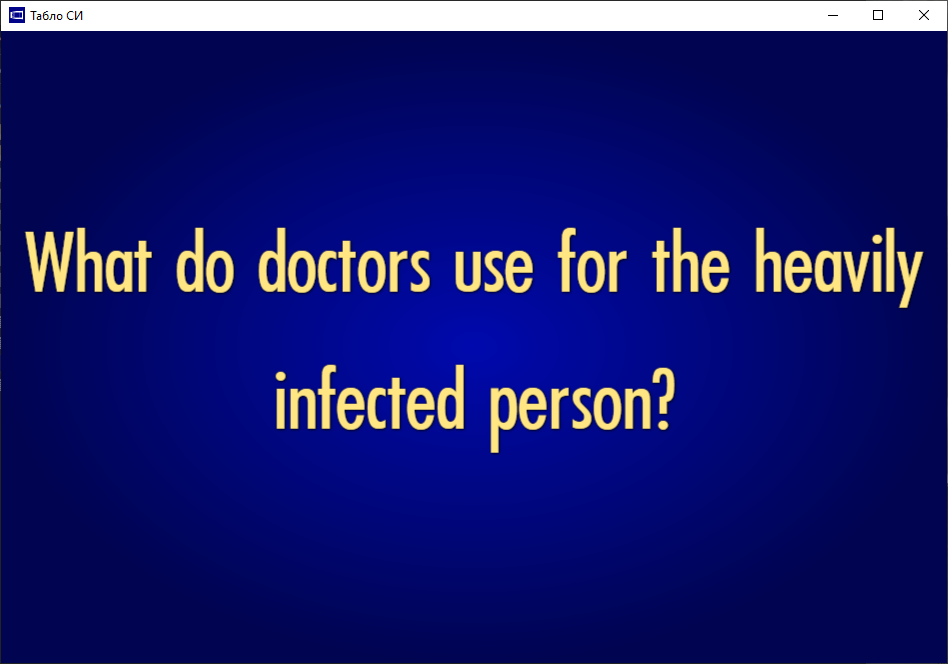 Как видел учитель
Как видели студенты
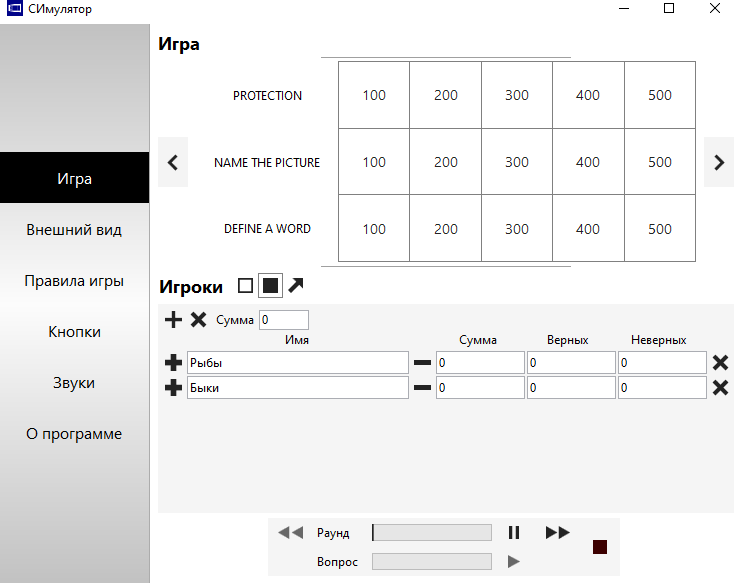 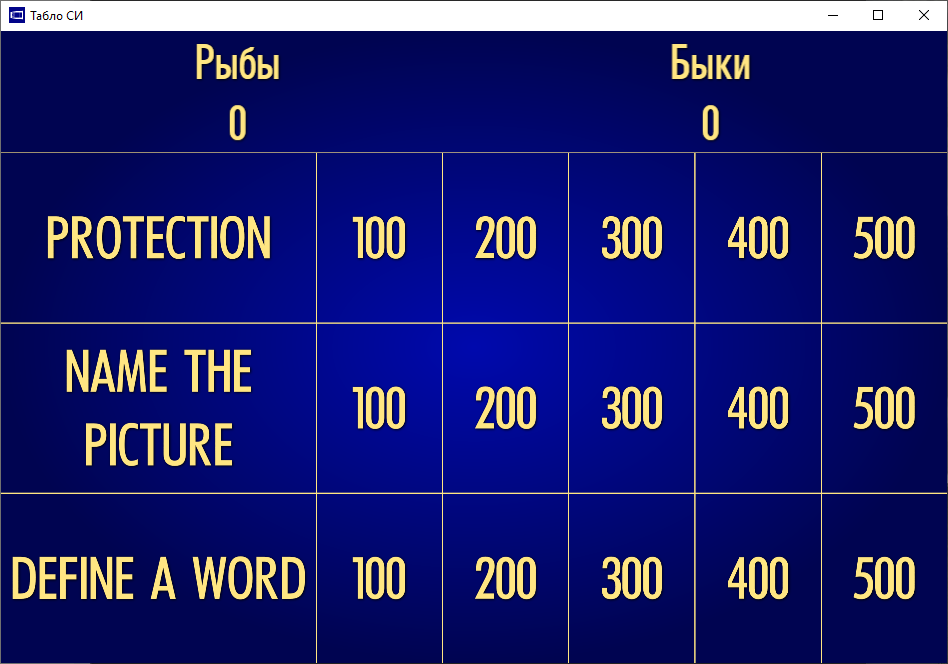 Как видел учитель
Как видели студенты
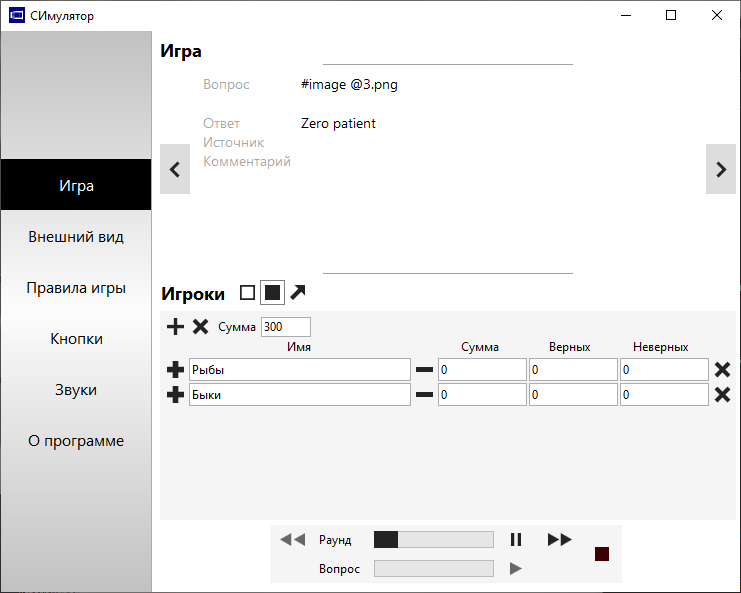 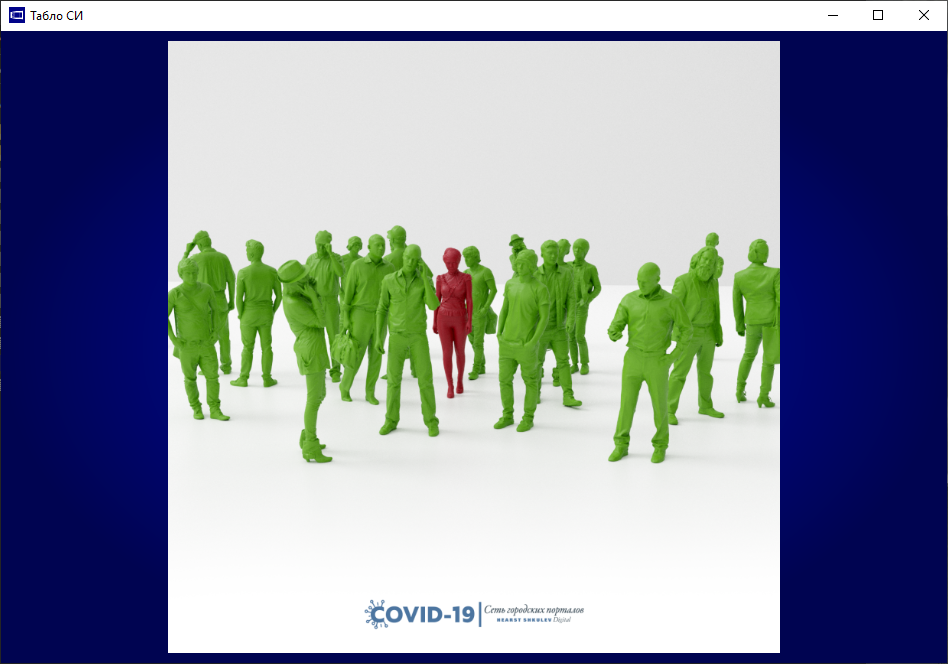 Как видел учитель
Как видели студенты
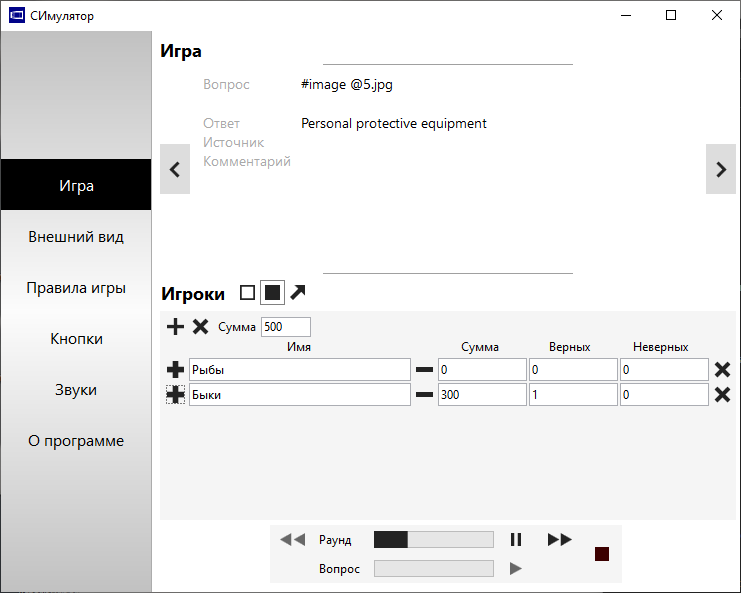 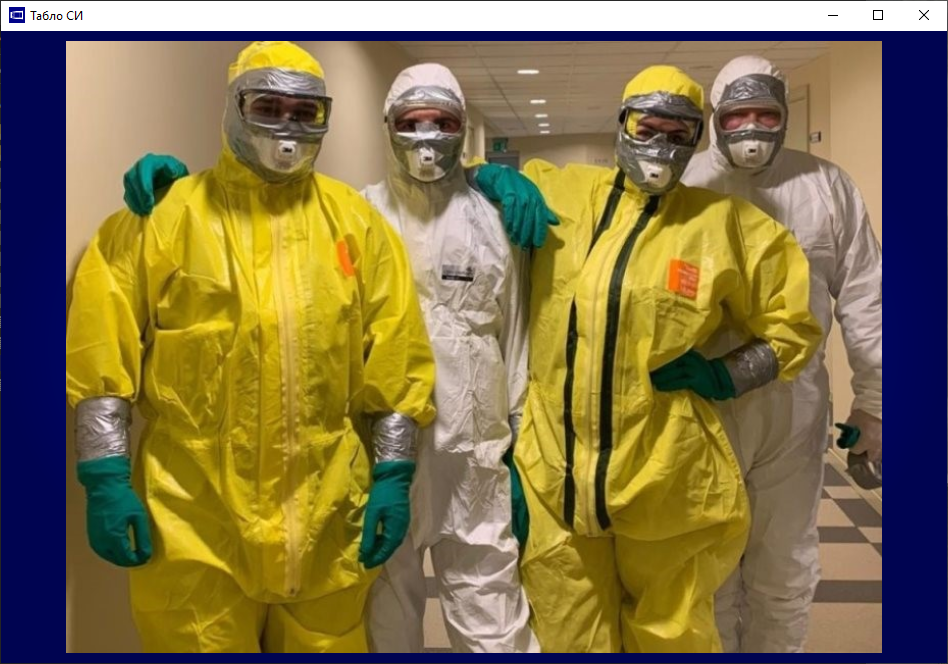 Второй раунд
Как видел учитель
Как видели студенты
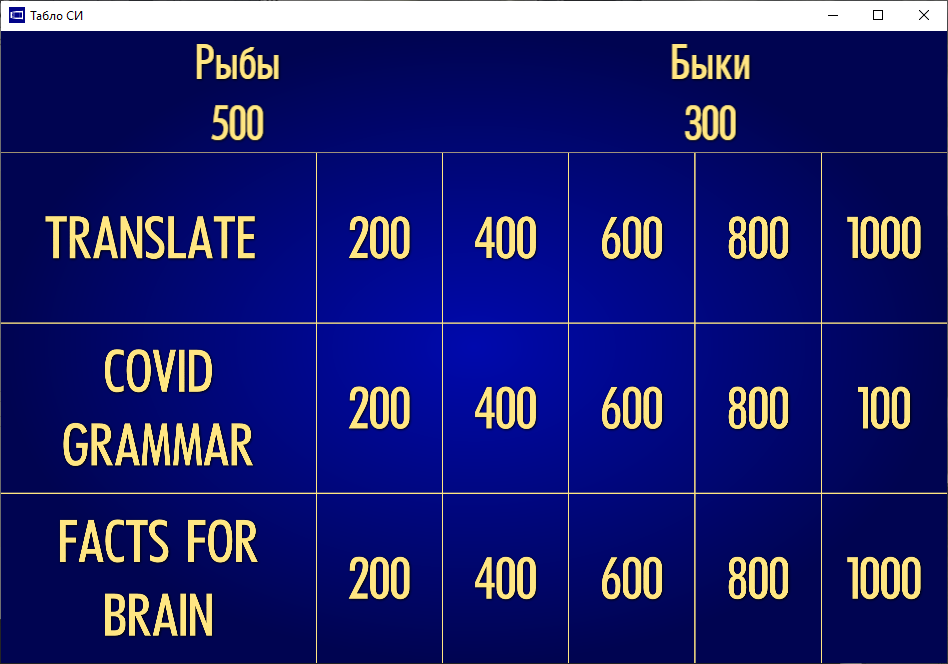 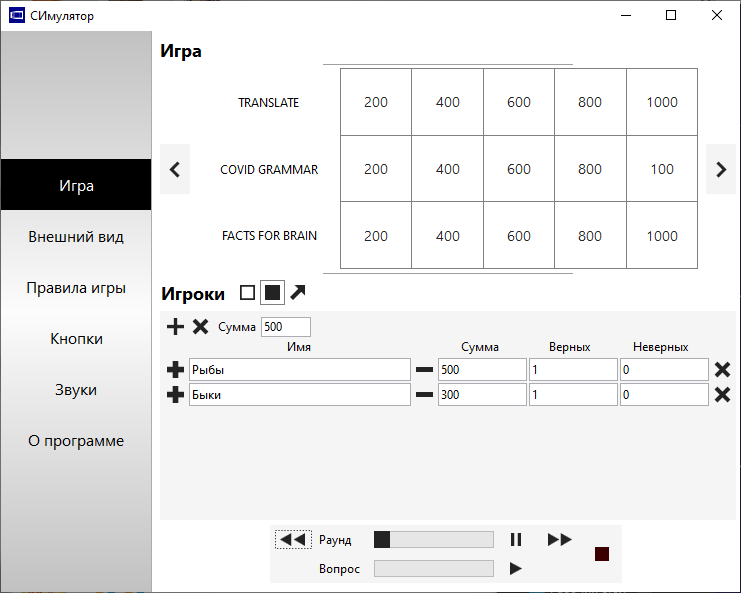 Как видел учитель
Как видели студенты
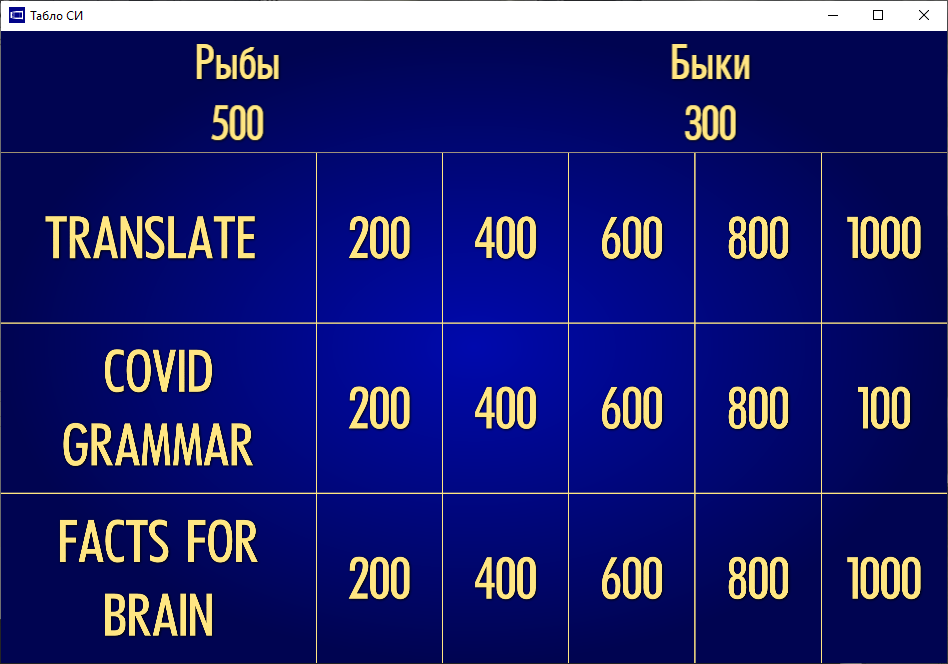 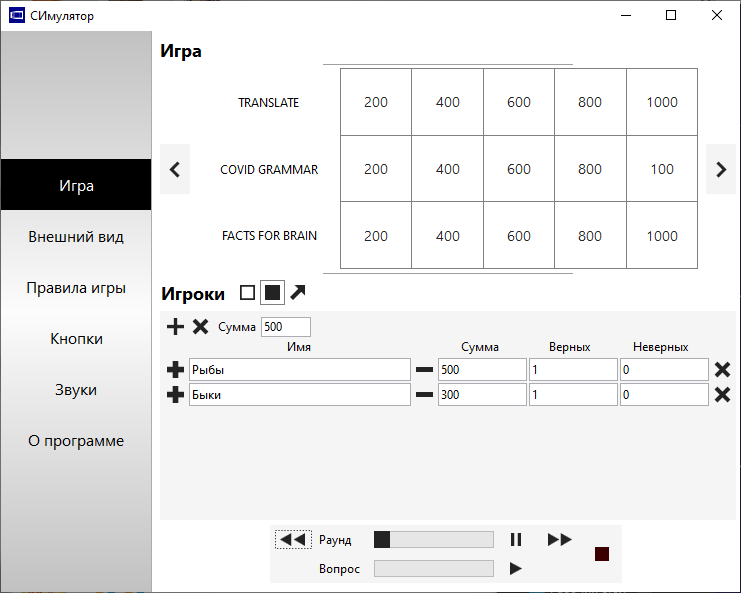 Как видел учитель
Как видели студенты
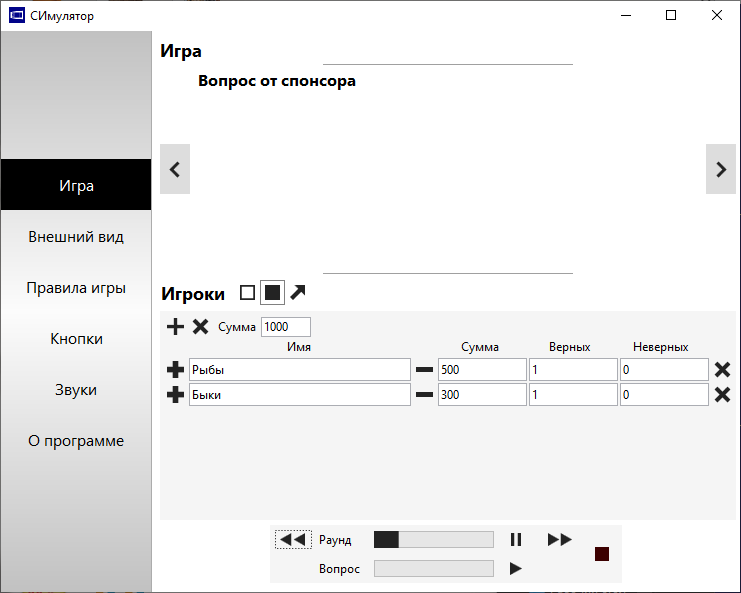 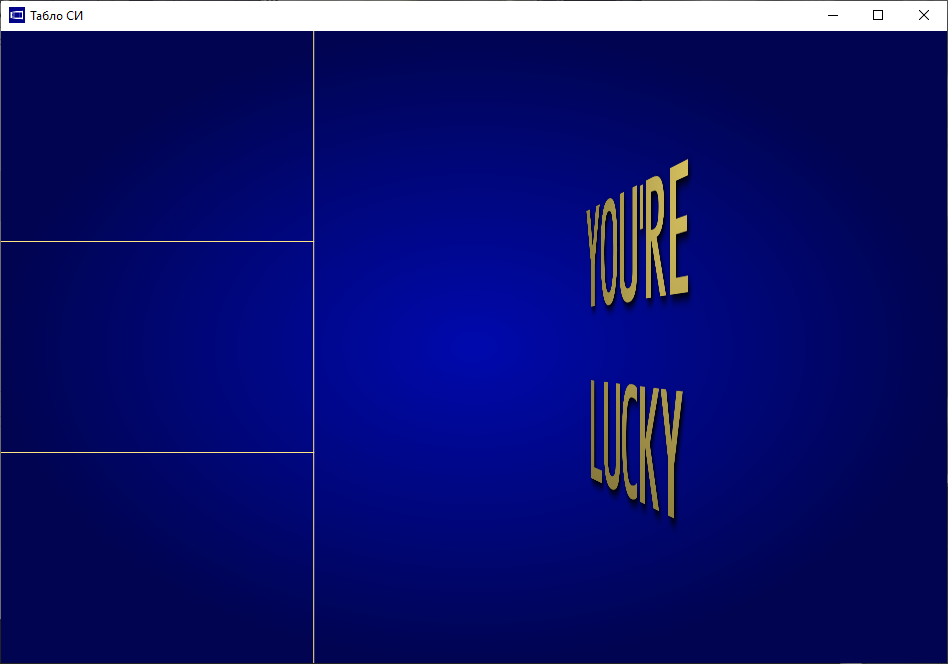 Как видел учитель
Как видели студенты
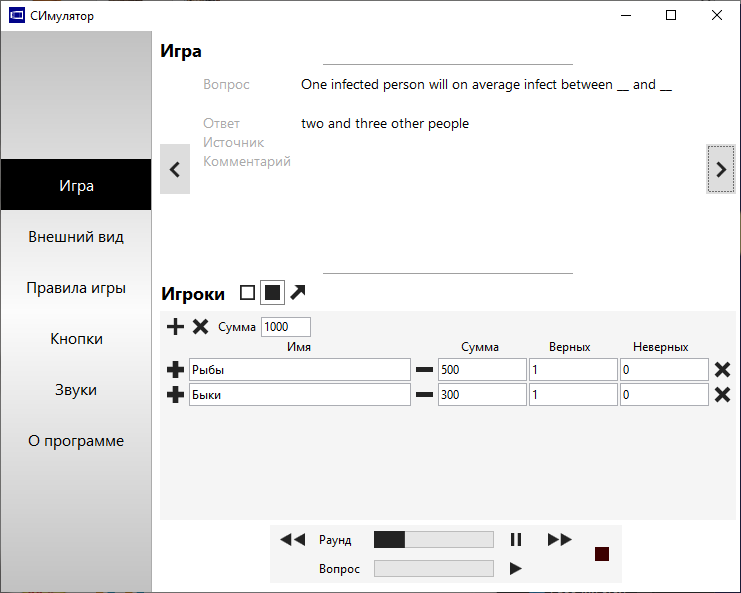 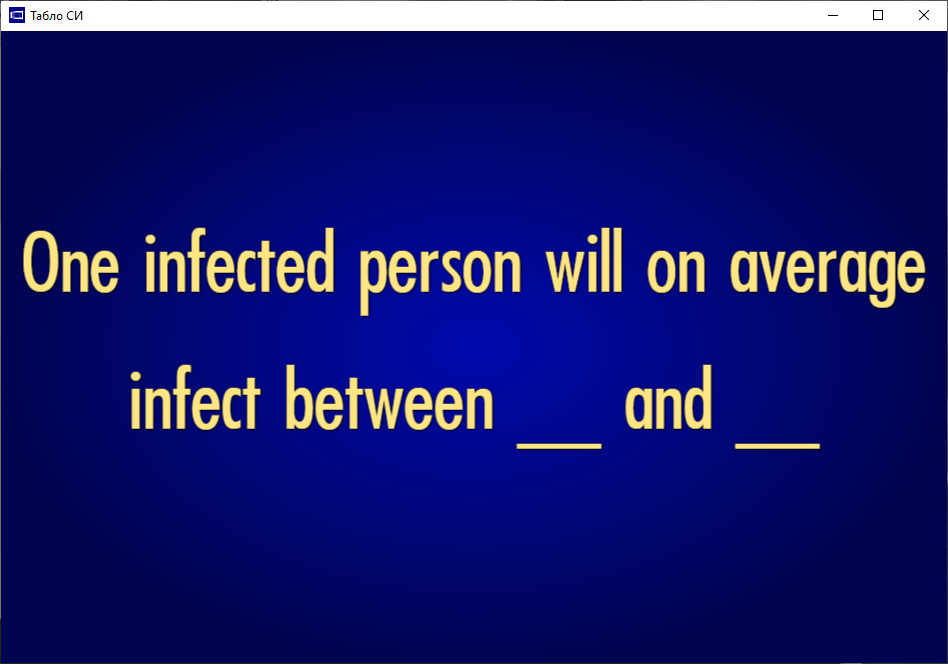 Как видел учитель
Как видели студенты
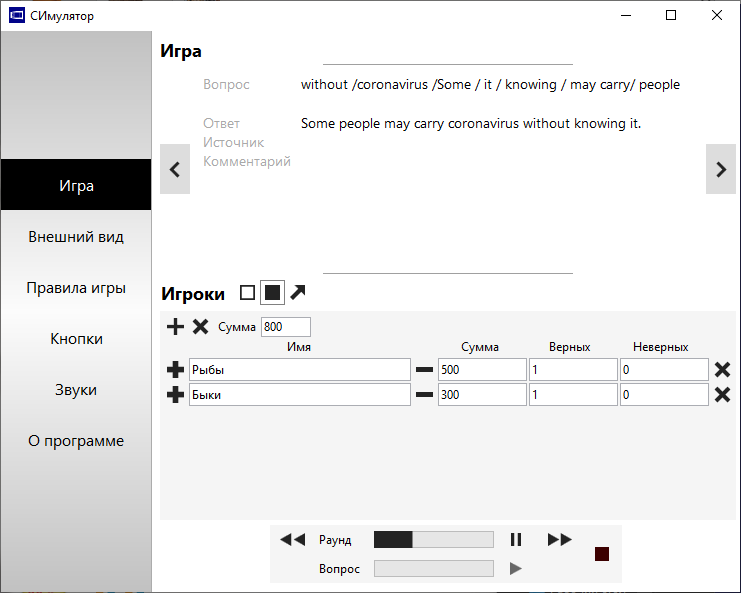 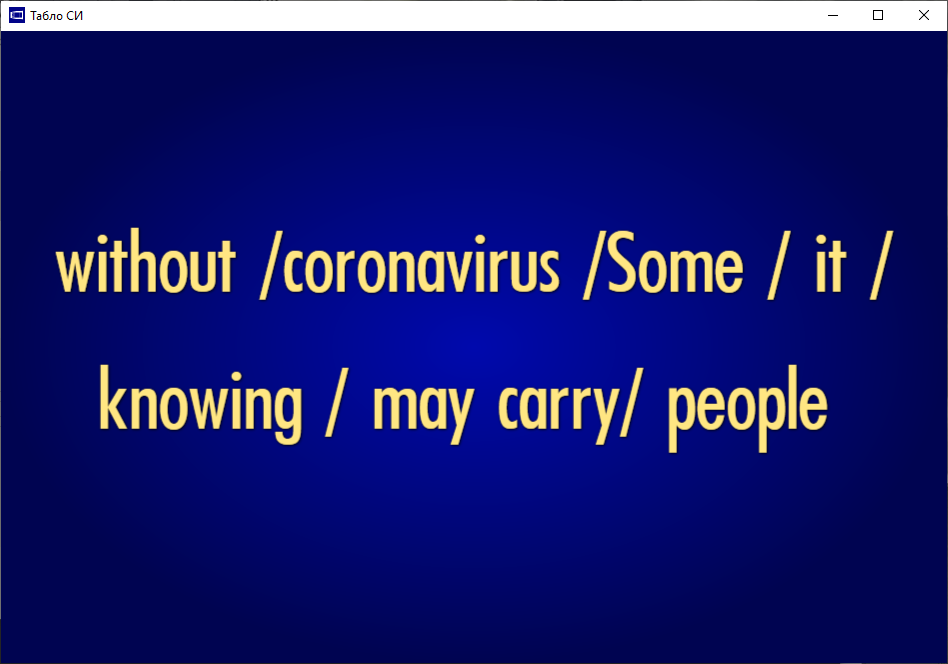 Финал
Как видел учитель
Как видели студенты
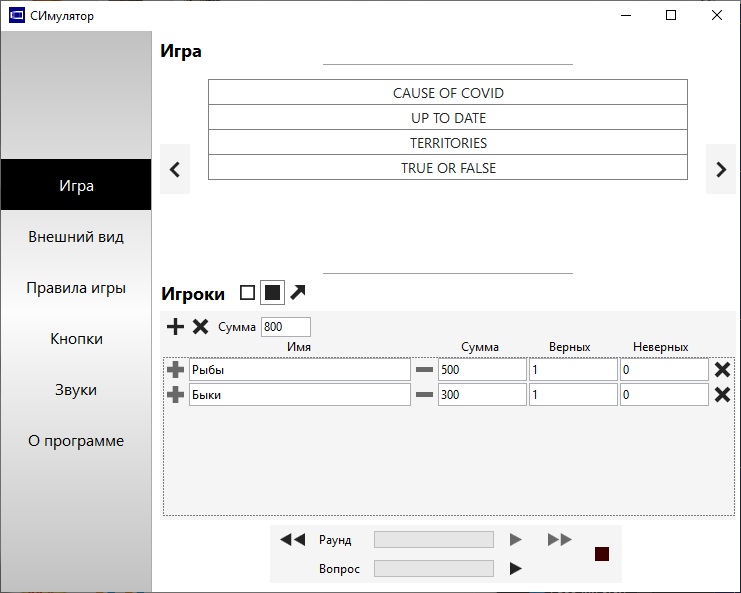 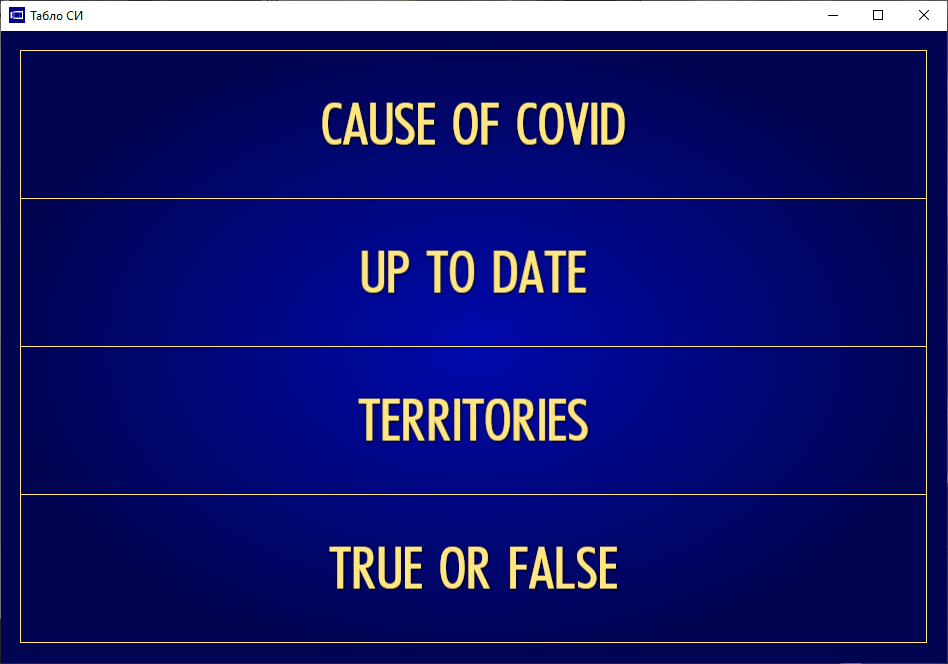 Как видел учитель
Как видели студенты
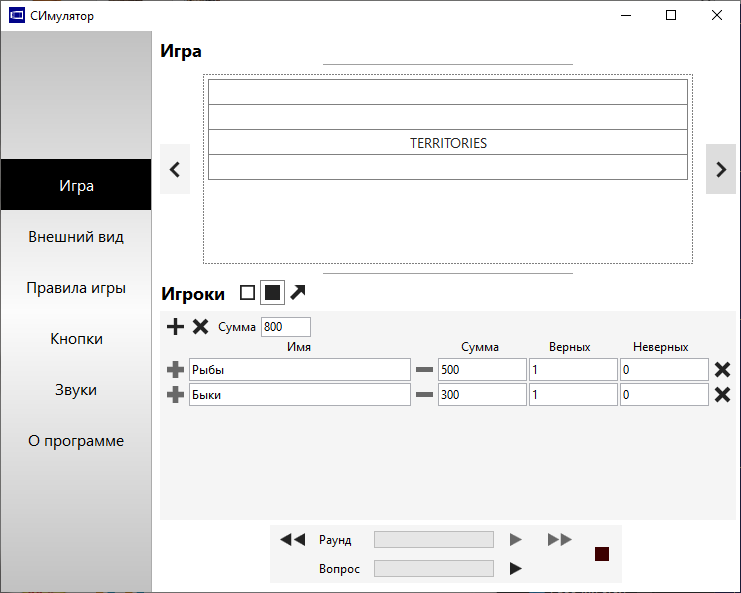 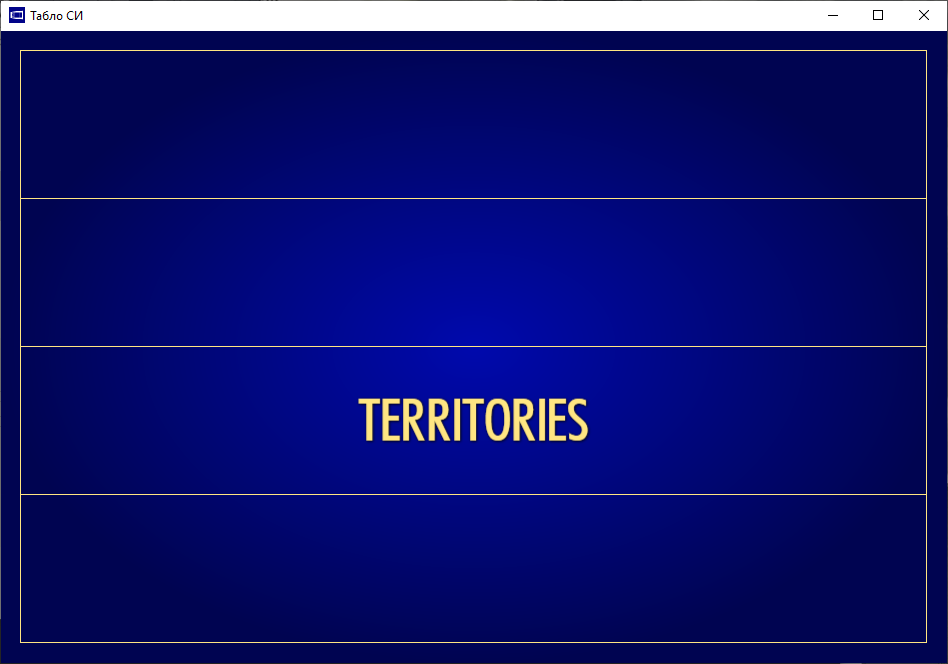 Как видел учитель
Как видели студенты
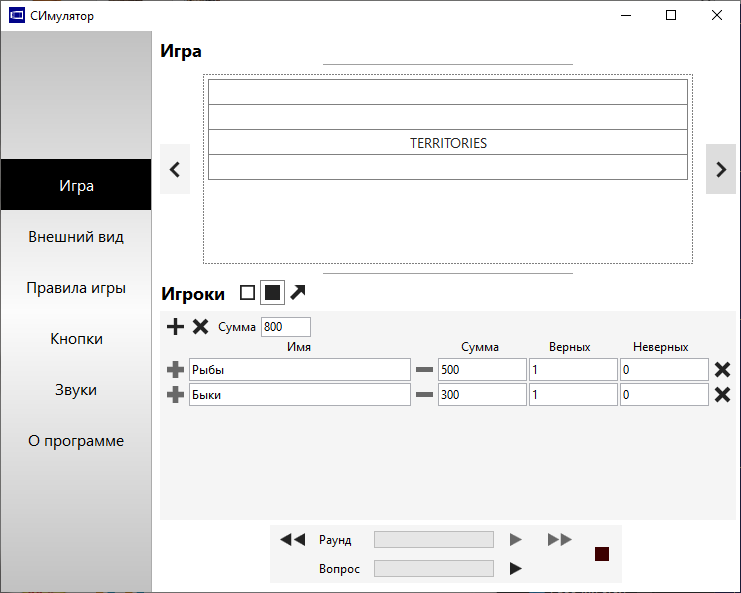 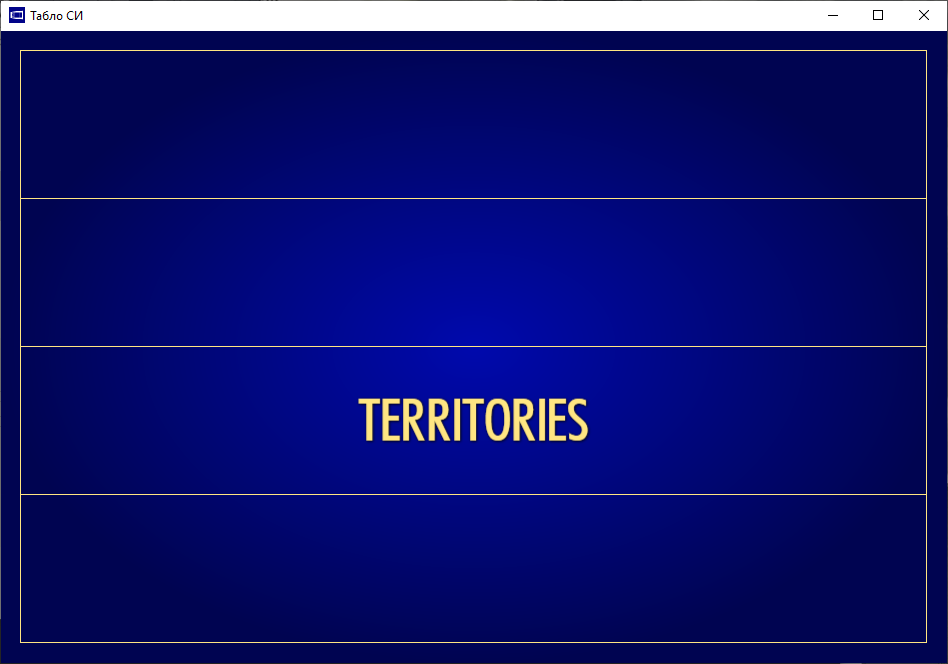 Как видел учитель
Как видели студенты
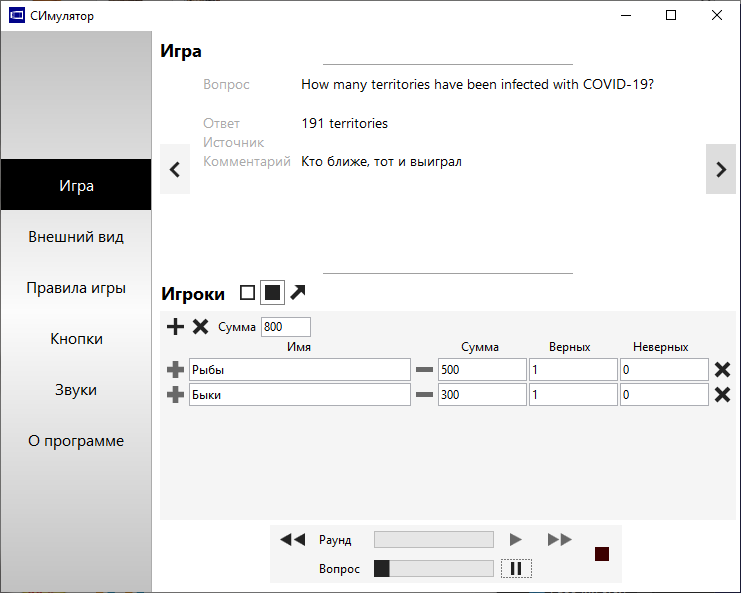 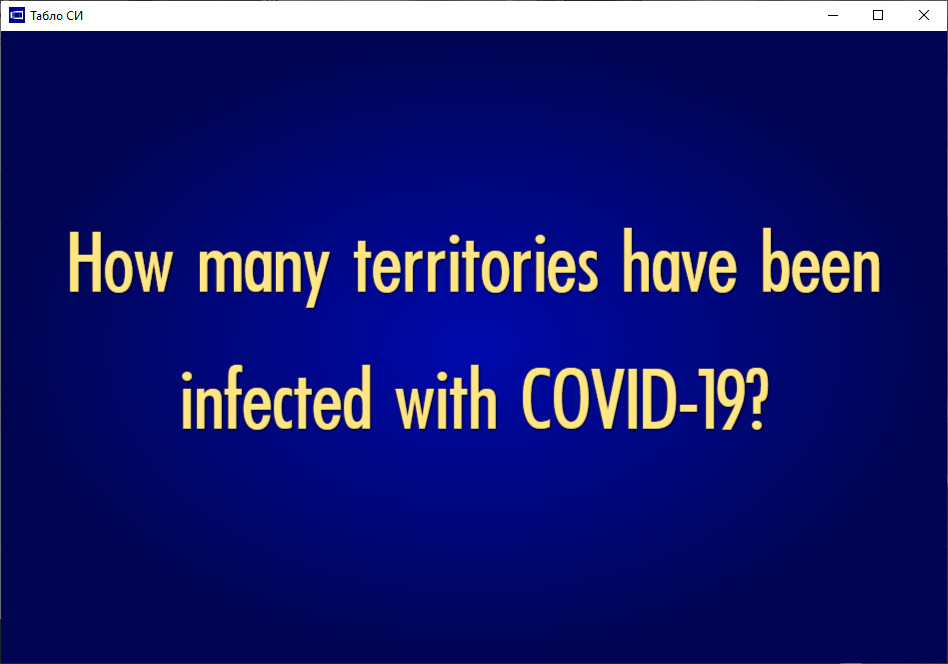 Как видел учитель
Как видели студенты
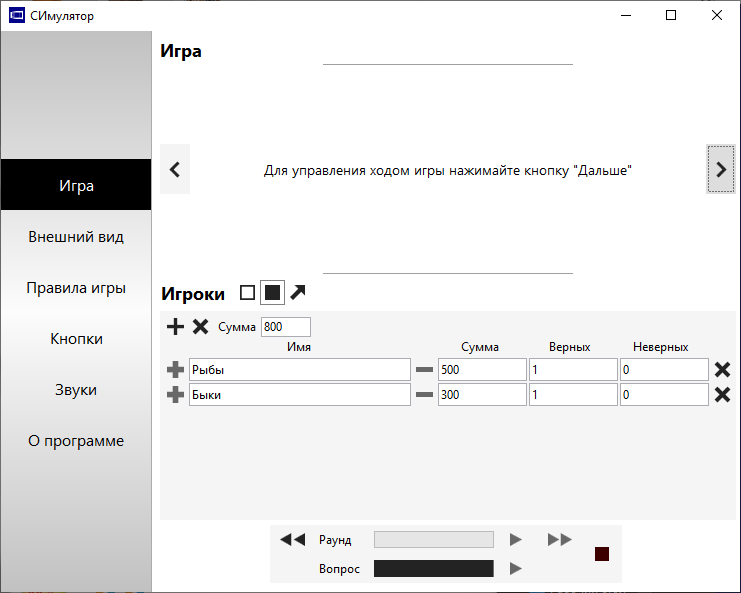 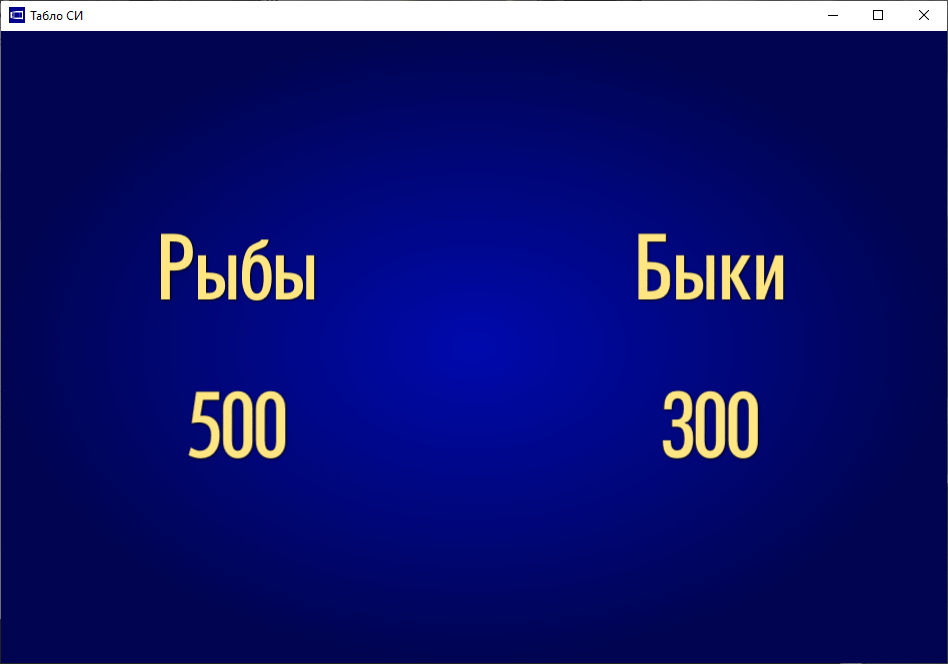